[Insert School Name Here]?
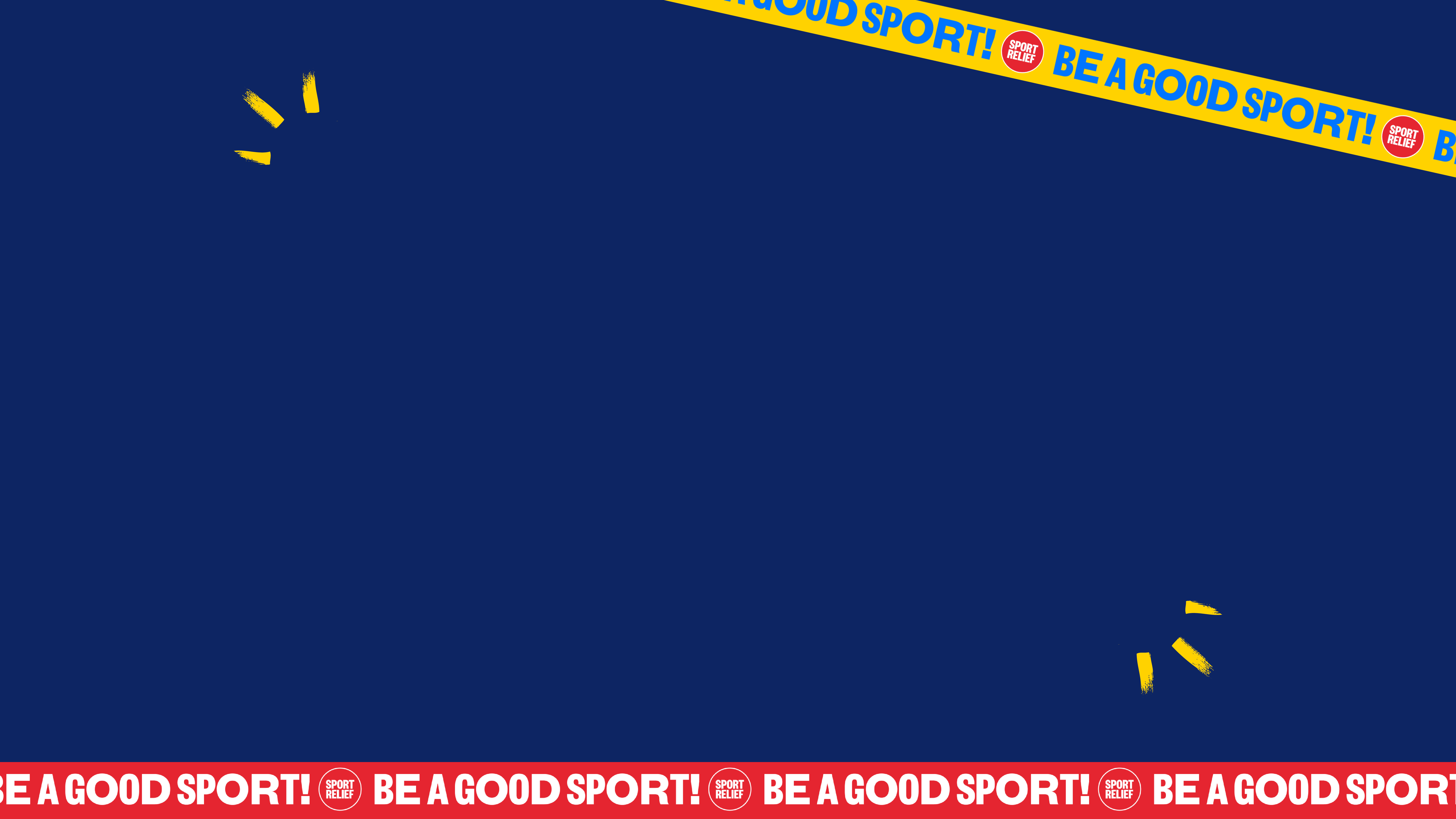 FILM TBC
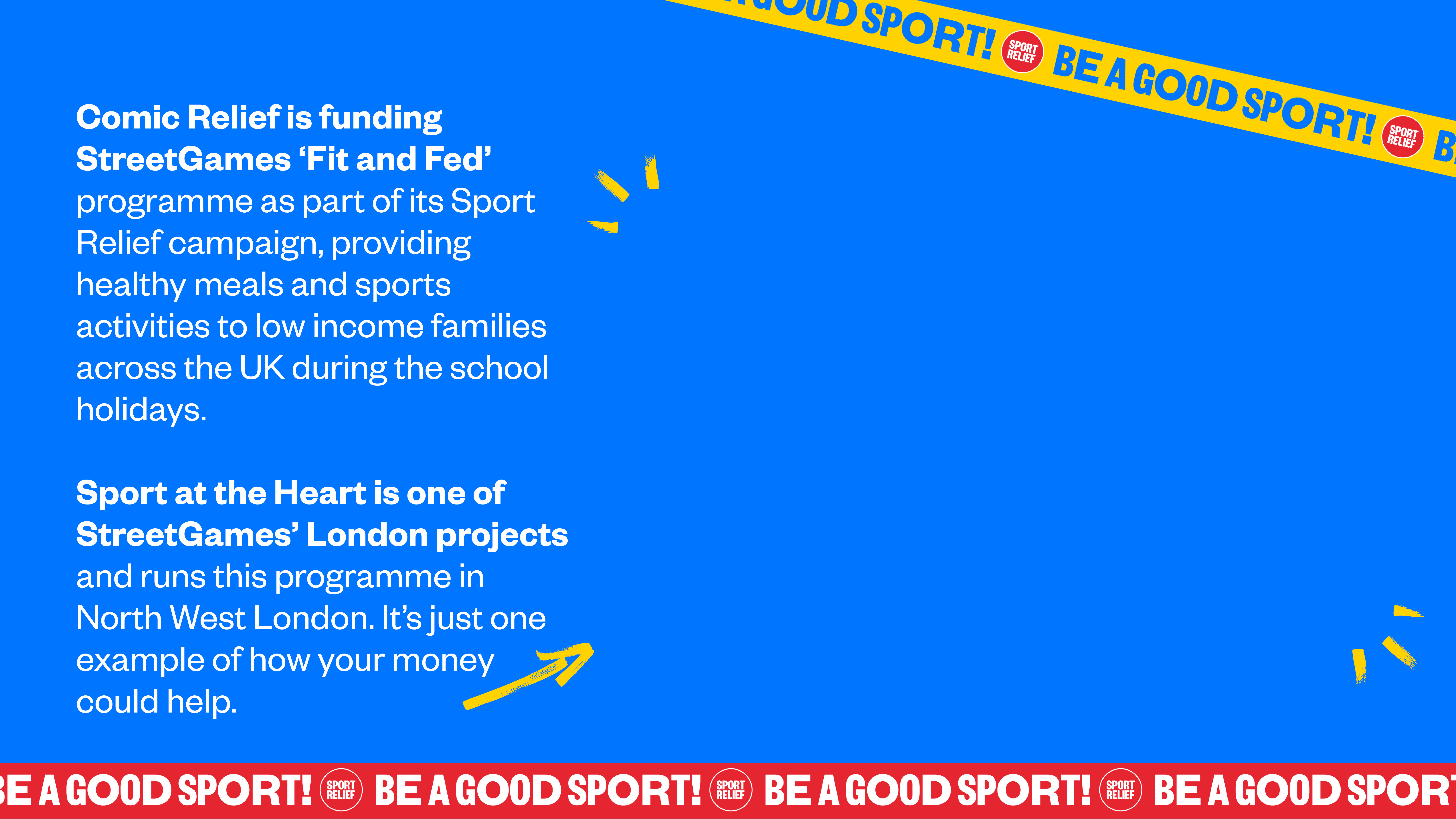 FILM TBC
[Insert School Name Here]?